Transformátoryobrázky
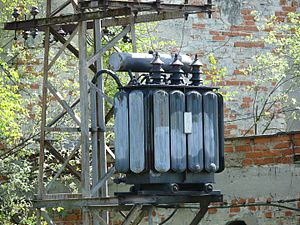 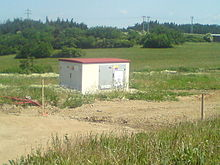 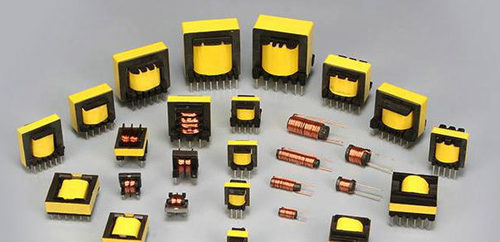